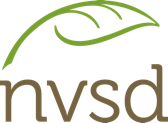 Aligning Curricular and 
Core Competencies
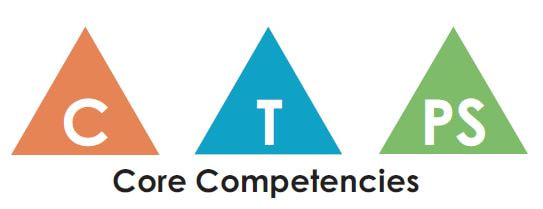 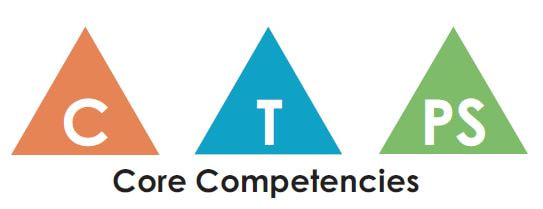 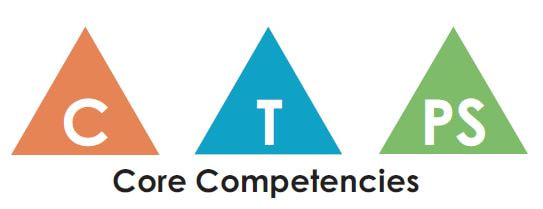 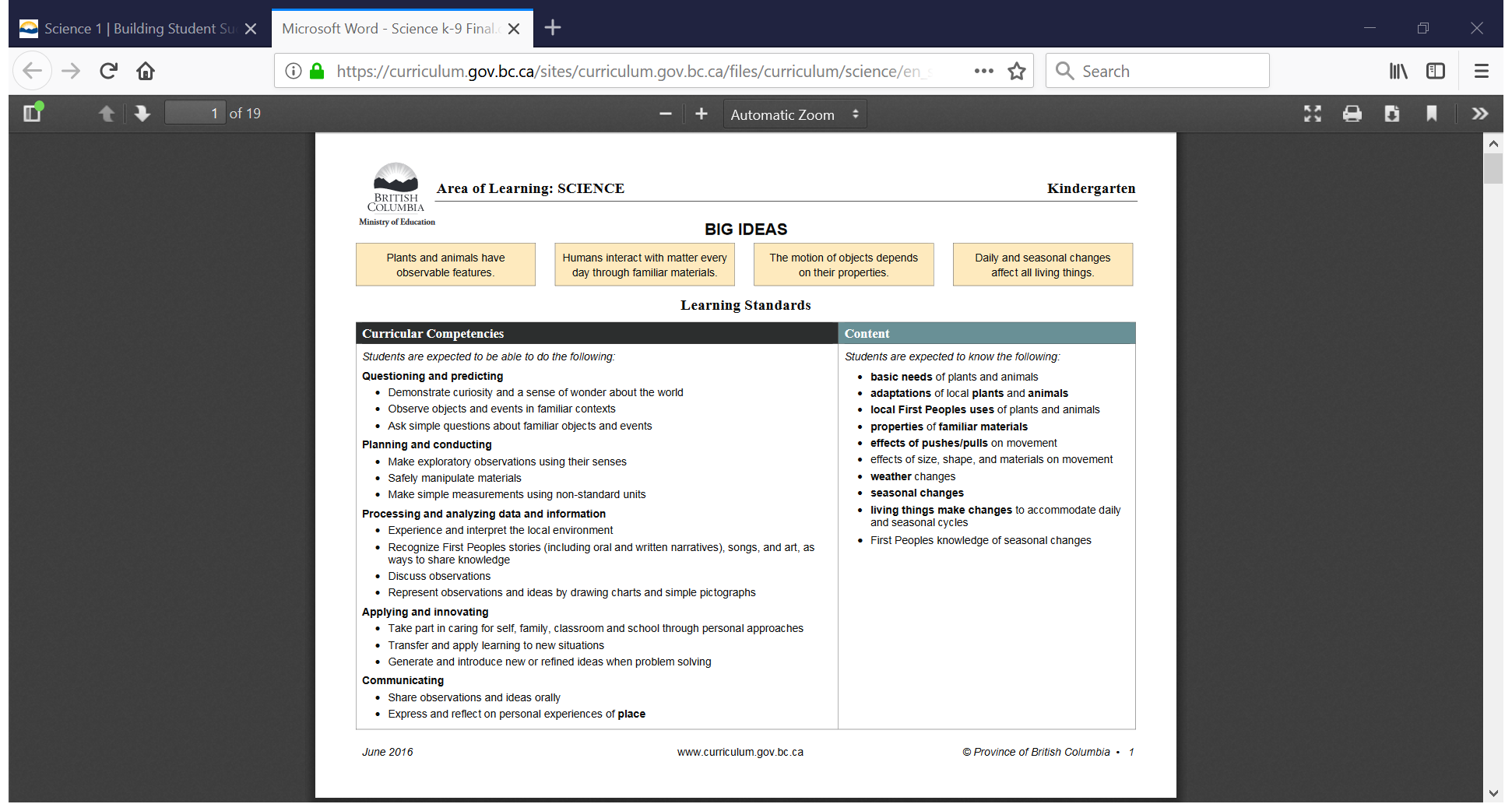 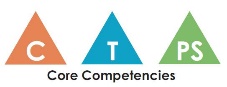 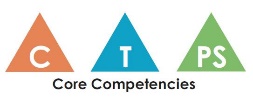 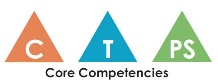 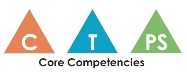 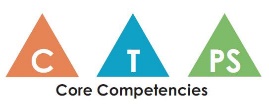 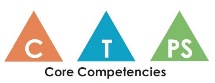 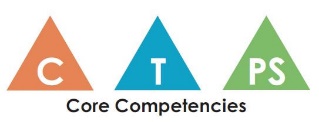 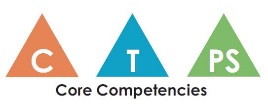 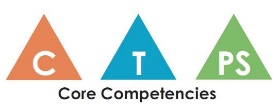 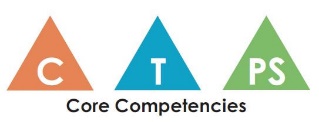 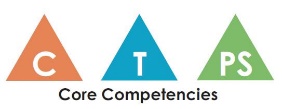 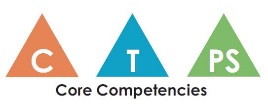 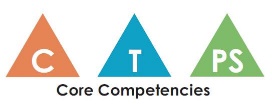 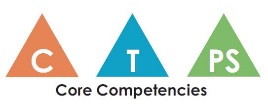 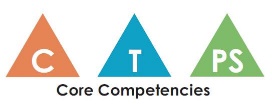 Communication Competency
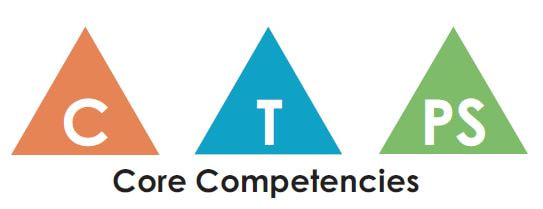 Communicate

     Collaborate
Communication Competency 
Sample K-4 “I Can” Statements
 
COMMUNICATE
 
Connect and engage with others (to share and develop ideas): 
 I can ask simple questions 
 I can listen actively 
 I can focus on the speaker 
 
Acquire, interpret, and present information (include inquiries) 
 I can understand and share information 
 I can present information clearly 
 I can present information and ideas to an audience I may not know 
 
 
COLLABORATE
 
Collaborate to plan, carry out, and review constructions and activities 
 I can work with others toward a goal 
 I can take on roles and responsibilities in a group 
 I can share important ideas and understand the ways we agree 
 I can see different points-of-view and I can disagree respectfully 
 
Recount, reflect and integrate experiences and accomplishments 
 I can give, receive, and act on feedback 
 I can explain experiences and connect to others’ experiences
 I can connect my learning to my experiences and to others’ experiences
Communication Competency – Communicate
Sample from Kindergarten Science
I can ask simple questions to get information.
I can talk about what I see, hear, and feel.
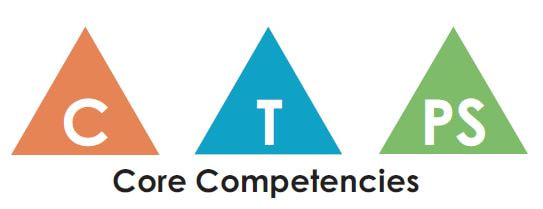 I can talk about my ideas.
Communication Competency - Collaborate
Sample from Kindergarten Science
I can talk about and share what I see, hear, and feel.
I can talk about my ideas with others.
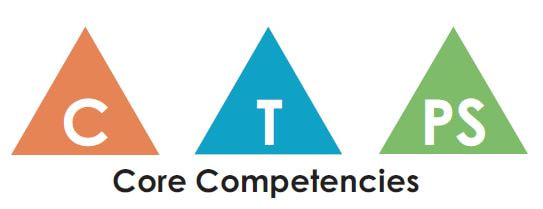 I can work with others towards a goal.
Curricular Competency: Ask simple questions about familiar objects and events
Notice It: Inquiry lessons, wonder wall, centres, field trips
Name It: I can ask simple questions to get information.
Nurture It: “Wow! That’s an interesting question about…” 
“I see that you’re really thinking about…”
Curricular Competency: Share observations and ideas orally
Notice It: Sharing circles, partner talks, exit slips
Name It: I can share my observations and ideas
Nurture It: “Thank you for helping us see/understand what you’re thinking…”
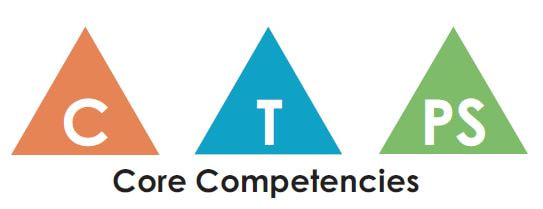 Curricular Competencies: Make exploratory observations using their senses. 
Discuss observations
Notice It: Science labs, community walks, morning meetings, sharing, centres
Name It: I can talk about what I see, hear, and feel.
Nurture It: “I love the way you’re looking really closely at…”
“I see that you’re using all your senses to explore…”
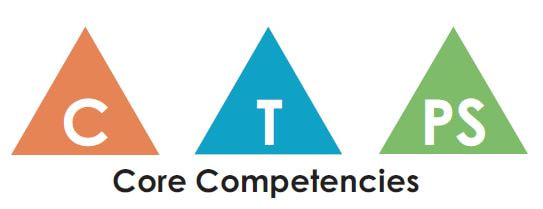 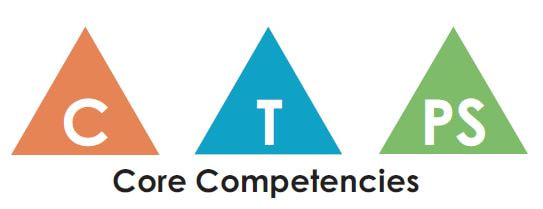 I can ask simple questions to get information.
With support…
I am learning to…

ask simple questions to get information.
I am beginning to…
I can sometimes… 

ask simple questions to get information.
I can…
I am able to…
I can independently…

ask simple questions to get information.
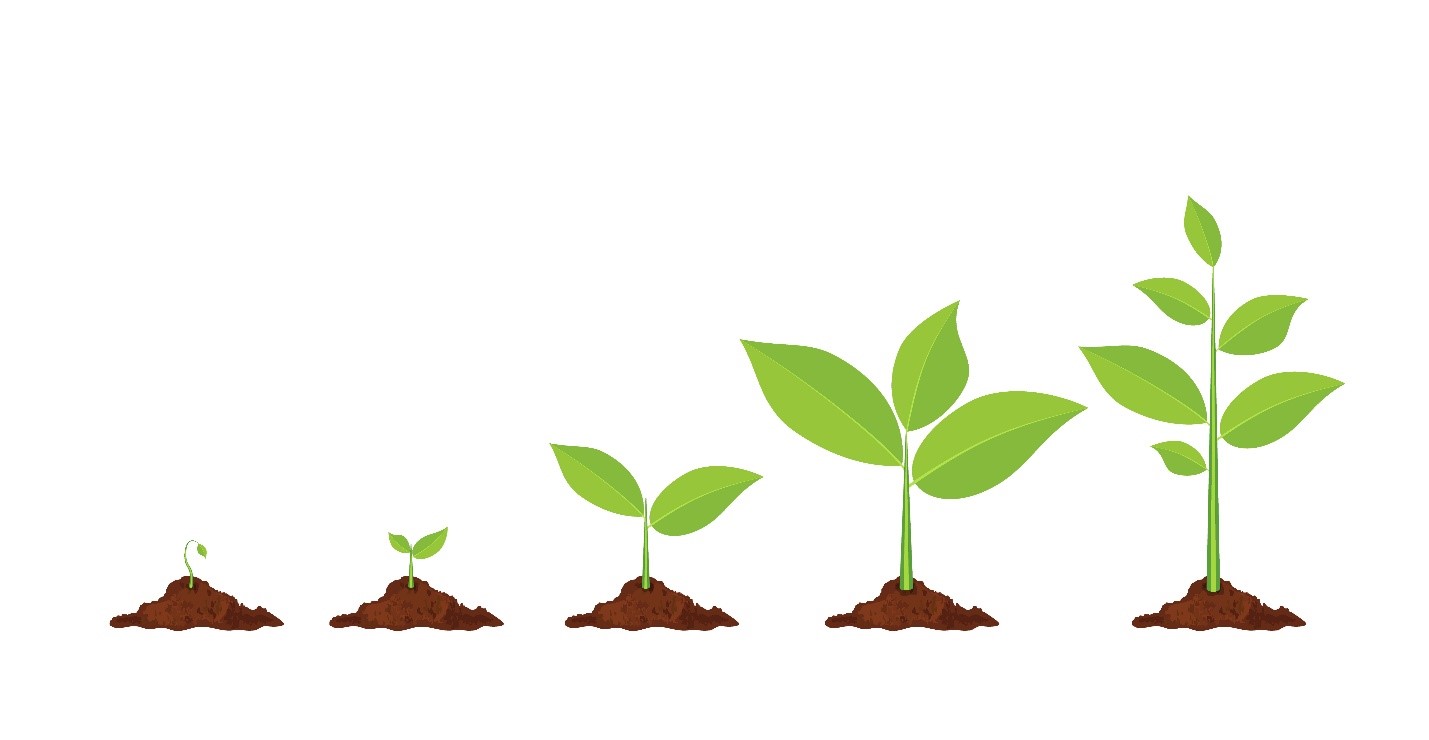 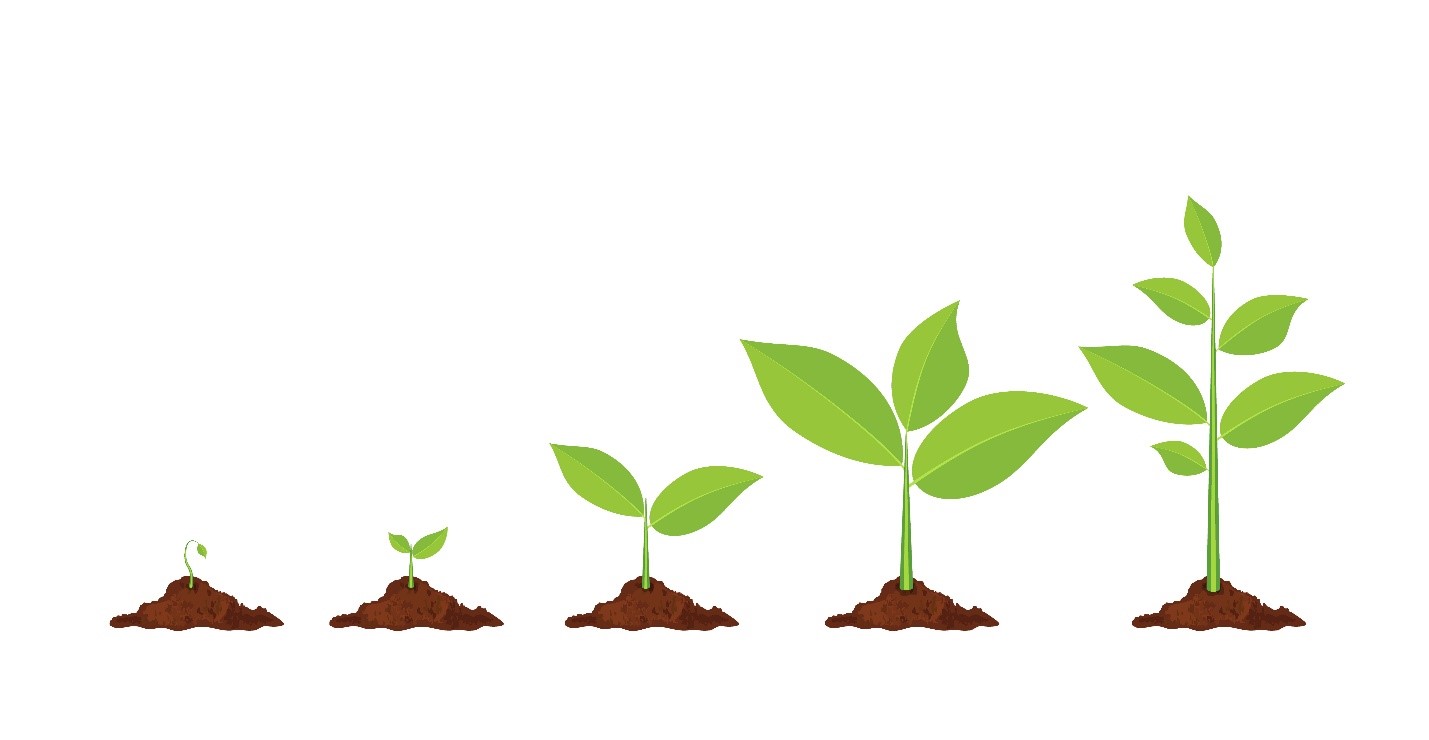 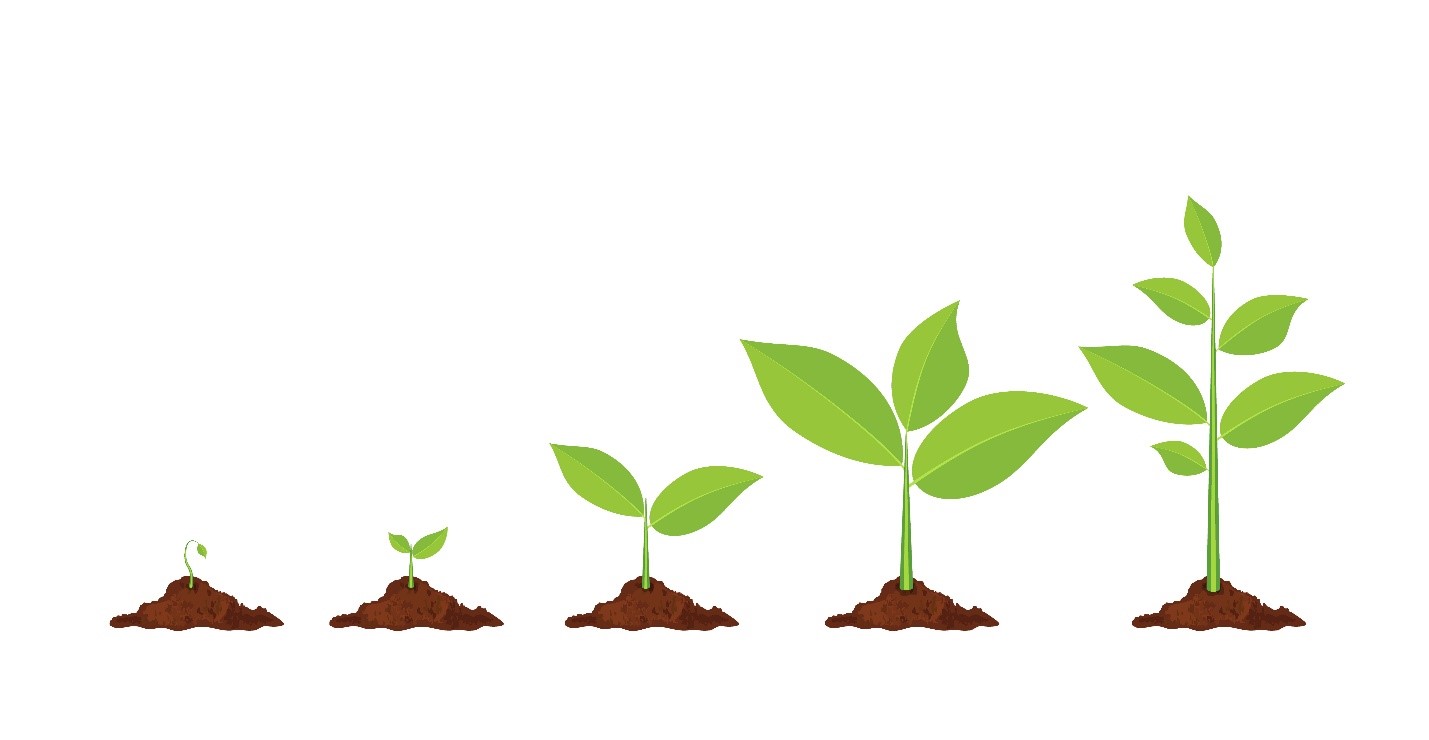 Thinking Competency
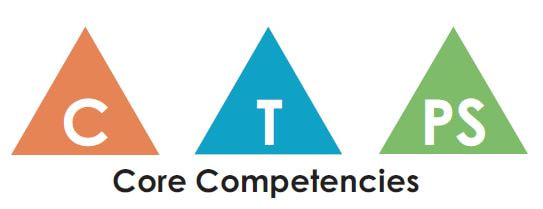 Creative Thinking

    Critical & Reflective Thinking
Thinking Competency 
Sample K-4 “I Can” Statements
 
CREATIVE
 
Novelty and Value
I can get ideas when I play. My ideas are fun for me and make me happy 
I can share ideas that are new to my classmates
I can show you the things I am interested in by the things I create

Generating Ideas
I can get ideas when I use my senses to explore
I can build on others ideas (and sometimes add my own ideas) to solve a problem
I can thoughtfully learn a lot about something (e.g. by doing research, talking to others or practicing) so that I am able to create new ideas or ideas just pop into my head

Developing Ideas
I can make my ideas work or change what I am doing
I can build on the skills I need to make my idea work, and usually succeed, even if it takes a few tries
I can use the skills I have learned to solve future problems
Thinking Competency 
Sample K-4 “I Can” Statements
 
 CRITICAL AND REFLECTIVE
 
Analyze and Critique
 I can show if I like something or not
 I can explore and appreciate things I learn about other people
 I can show and explain my thinking when I work on different projects
 
Question and Investigate
 I can ask open-ended questions and collect information
 I can find more than one to way to explore something
 I can tell the difference between what’s real, what is made up, and appreciate when others think different from me

Develop and Design
 I can experiment by doing things differently
 I can reach my goals by trying a variety of ways
 I can engage my audience in different ways

Reflective
 I am able to reflect to on my thinking skills
 I am able to reflect on what I have learned
 I able to to think of things in new ways (Aha moment!)
Personal and Social Competency- 
	Social Responsibility
	Sample from Kindergarten Science
I can use the skills I have learned to solve future problems.


I can change what I’m doing to solve a problem. 


I can get new ideas when I play.
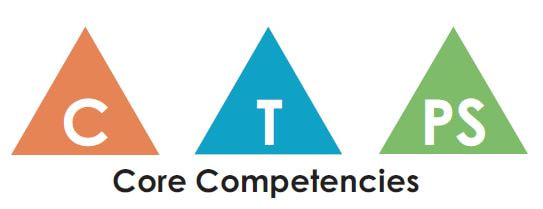 Curricular Competency: Demonstrate curiosity and a sense of wonder about the world 
Notice It: Inquiry lessons/projects, play, place, field trips
Name It: I can wonder about the world around me.
Nurture It: “I love that you are thinking about…” “I wonder what made you think of this…” “What connections can you make…”
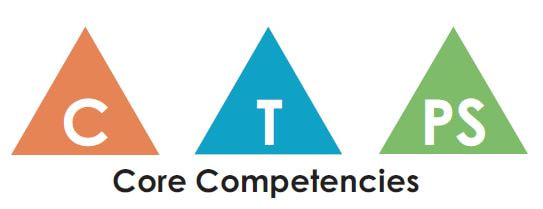 Curricular Competency: Experience and interpret the local environment
Notice It: Neighbourhood walks, forest walks, field trips, place, sit spots
Name it: I can recognize, tell you, describe what is in my local environment 
Nurture It: “Wow! Have you seen something like this before…” “Could you build it…”  “How do you think it got here”
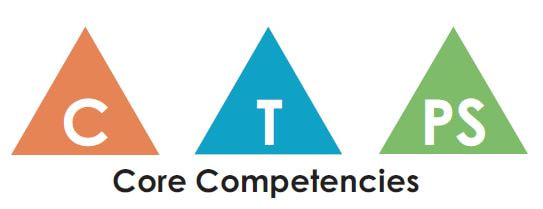 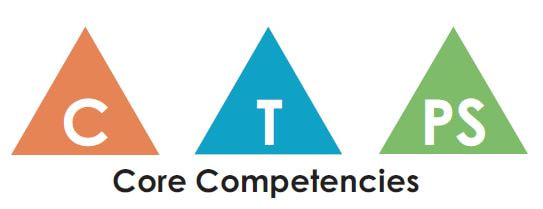 Curricular Competency: Generate and introduce new or refined ideas when problem solving
Notice It: Science experiments, play, role-modeling, neighbourhood and forest walks
Name It: I can solve problems in many (creative) ways 
Nurture It: “I wonder if there is a way to solve this…” “I like you used your creative or critical thinking skills to…”
I can wonder about the world around me.
With support…
I am learning to…

become curious about the world around me.
I am beginning to…
I can sometimes… 

be curious about the world around me.
I can…
I am able to…
I can independently…

show my curiosity about the world around me.
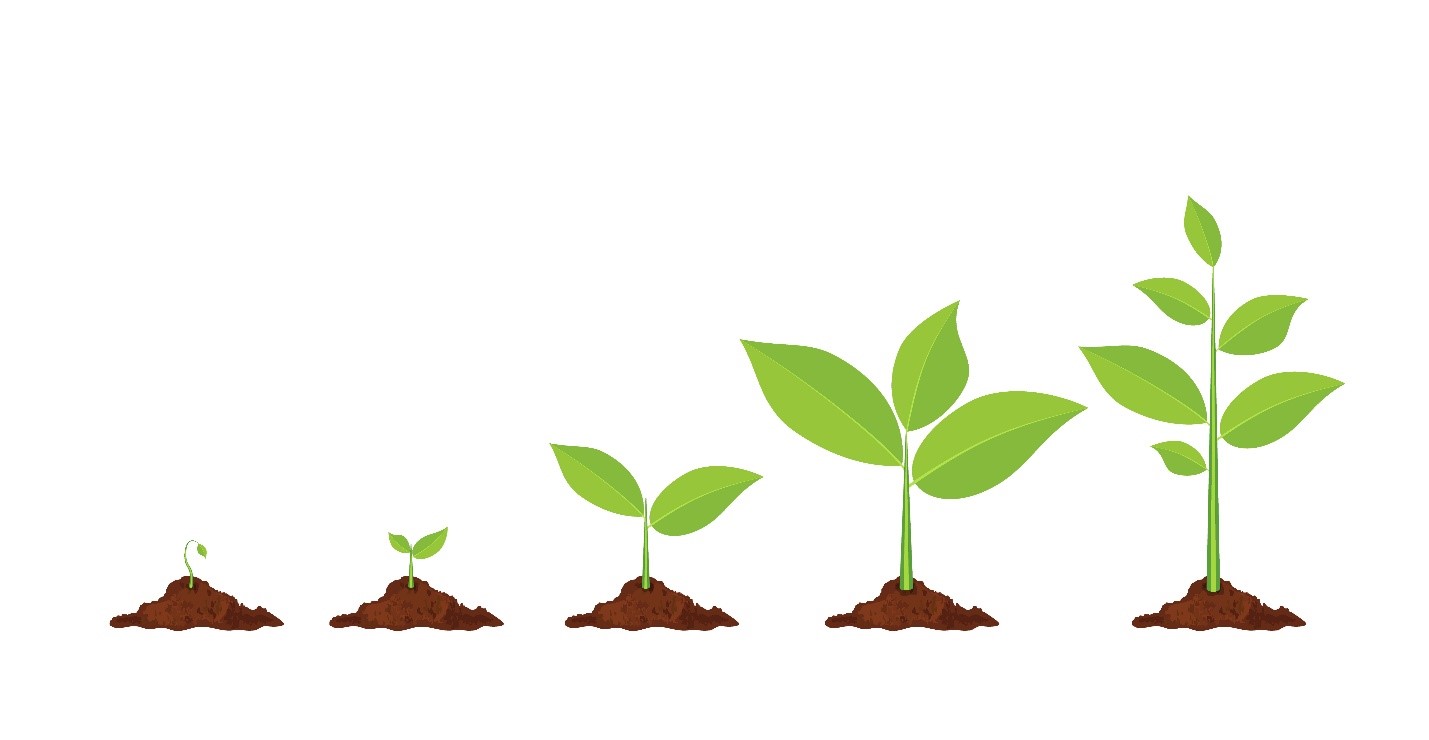 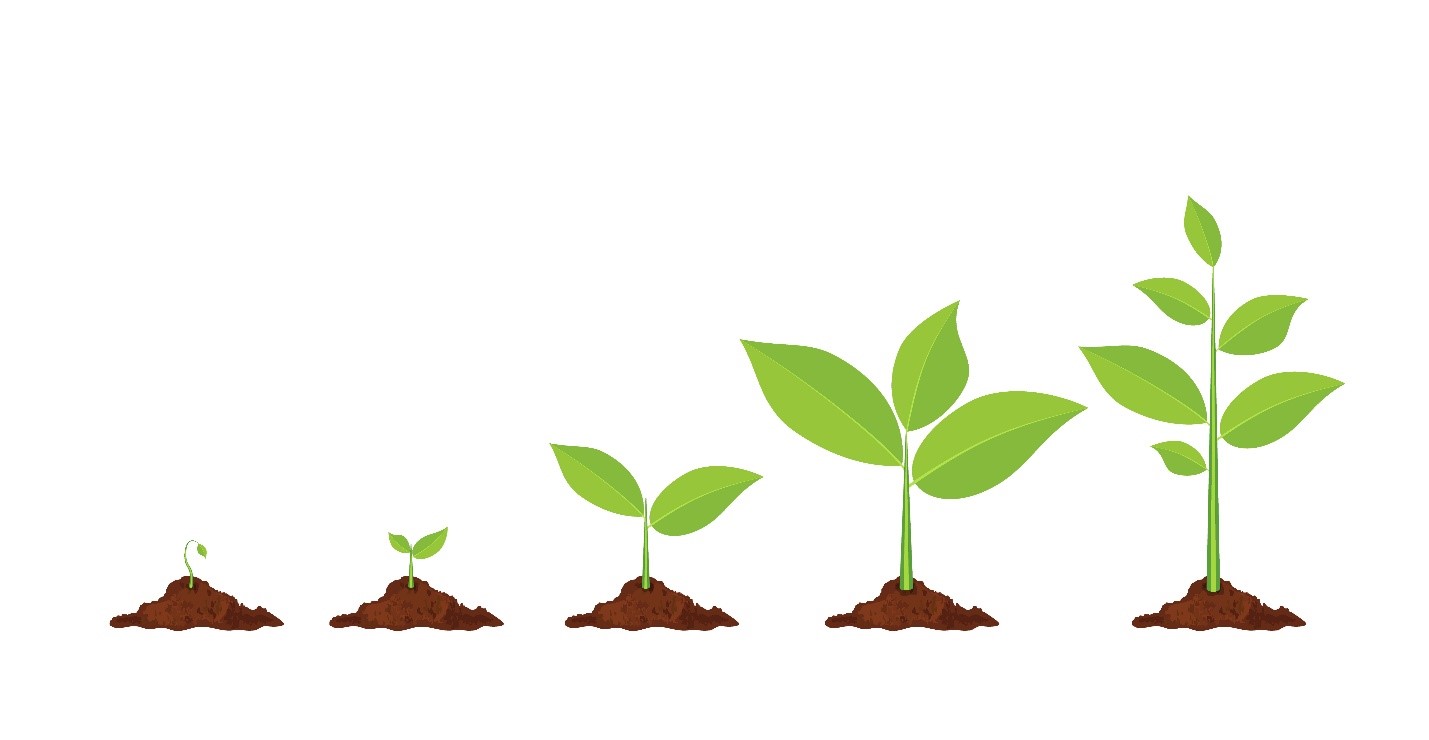 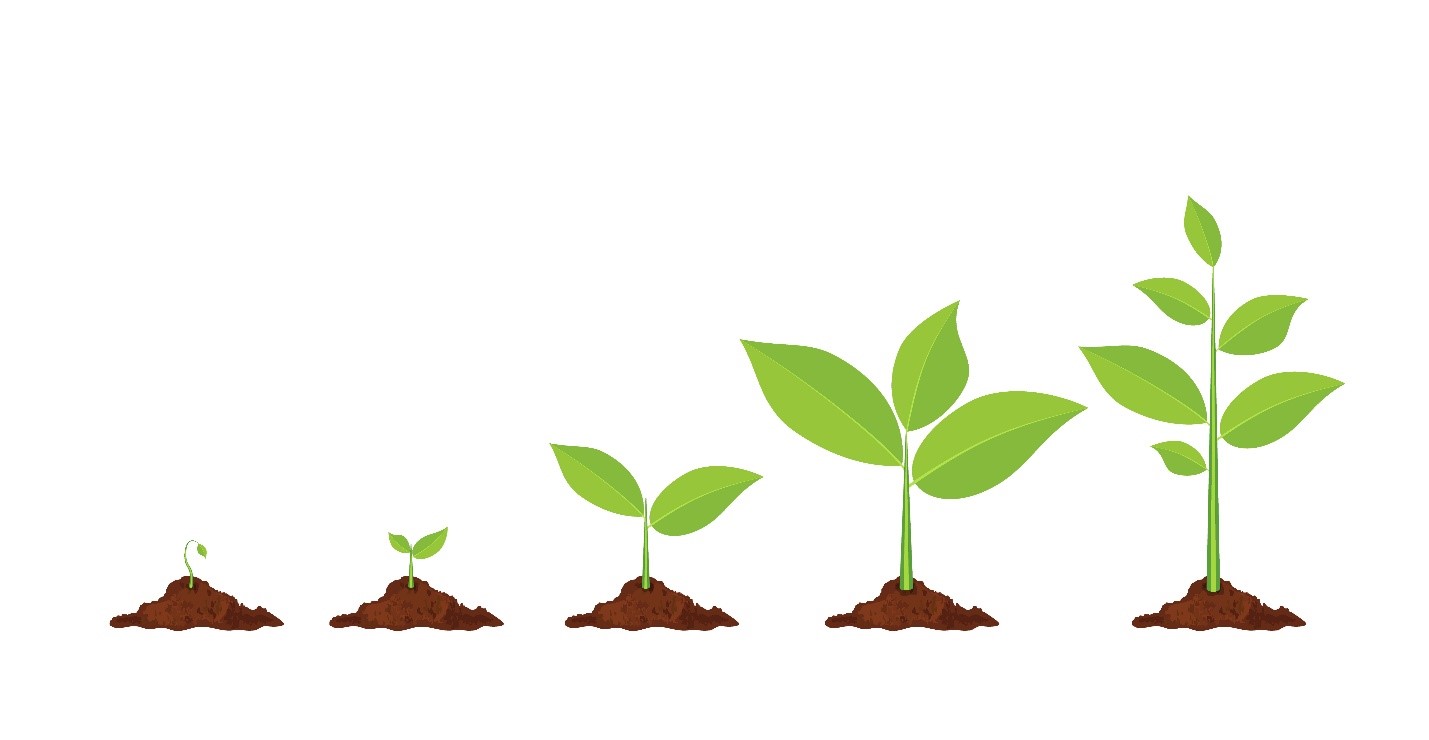 Personal & Social Competency
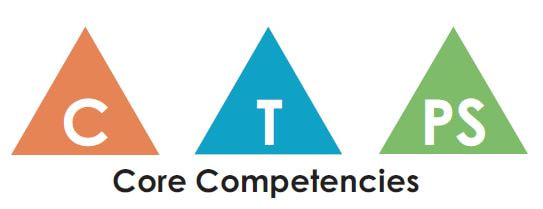 Personal Awareness & Responsibility

     Positive Personal & Cultural Identity

          Social Responsibility
Personal and Social Competency
Sample K-4 “I Can” Statements
 
PERSONAL AWARENESS AND RESPONSIBILITY

Self-Determination:
• I can show a sense of accomplishment and joy 
• I can celebrate my efforts and accomplishments 
• I can advocate for myself and my ideas

Self-Regulation: 
• I can sometimes recognize emotions 
• I can use strategies that help me manage my feelings and emotions 
• I can persevere with challenging tasks

Well-Being: 
• I can participate in activities that support my well-being
• I can participate in activities that support my well-being and tell/show how they help me 
• I can take some responsibility for my physical and emotional well-being 
• I can make choices that benefit my well-being and keep me safe in my community,      including my online interactions
Personal and Social Competency
Sample K-4 “I Can” Statements
 
POSITIVE PERSONAL & CULTURAL IDENTITY 

Relationships and cultural contexts: 
• I can describe my family and community 
• I am able to identify the different groups that I belong to 
• I understand that my identity is made up of many interconnected aspects (such as life experiences, family history, heritage, peer group)

Personal values and choices: 
• I can tell what is important to me 
• I can explain what my values are and how they affect choices I make

Personal strengths and abilities: 
• I can identify my individual characteristics 
• I can describe/express my attributes, characteristics, and skills
Personal and Social Competency
Sample K-4 “I Can” Statements 

SOCIAL RESPONSIBILITY 

Contributing to community and caring for the environment: 
• With some support, I can be part of a group 
• I can participate in classroom and group activities
• I can participate in classroom and group activities to improve the classroom school,   community, or natural world 
• I contribute to group activities that make my classroom, school, community, or natural world a better place 
• I can identify how my actions and the actions of others affect my community

Solving problems in peaceful ways: 
• I can solve some problems myself and can identify when to ask for help 
• I can identify problems and compare potential problem-solving strategies 
• I can clarify problems, consider alternatives, and evaluate strategies 
• I can clarify problems or issues, generate multiple strategies, and consider consequences
Personal and Social Competency
Sample K-4 “I Can” Statements 

SOCIAL RESPONSIBILITY 

Valuing diversity:
• With some direction, I can demonstrate respectful and inclusive behaviour
• I can explain when something is unfair 
• I can advocate for others

Building relationships: 
• With some support, I can be part of a group 
• I am kind to others, can work or play co-operatively, and can build relationships with people of my choosing 
• I can identify when others need support and provide it 
• I am aware of how others may feel and take steps to help them feel included 
• I build and sustain positive relationships with diverse people, including people from different   generations
Personal and Social Competency- 
	Personal Awareness and Responsibility
	Sample from Kindergarten Science
I can celebrate my efforts and accomplishments.


I can persevere with challenging tasks.
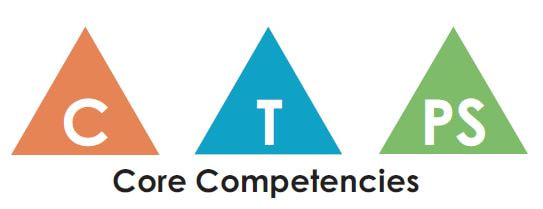 Personal and Social Competency- 
	Positive Personal and Cultural Identity
	Sample from Kindergarten Science
I can describe my family and community. 


I can tell what is important to me.
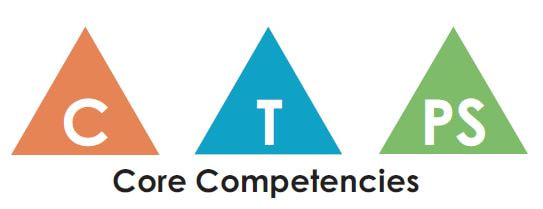 Personal and Social Competency- 
	Social Responsibility
	Sample from Kindergarten Science
I can solve some problems myself and can identify 
when to ask for help.


I can participate in classroom and group activities.
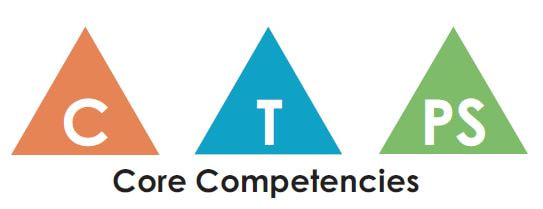 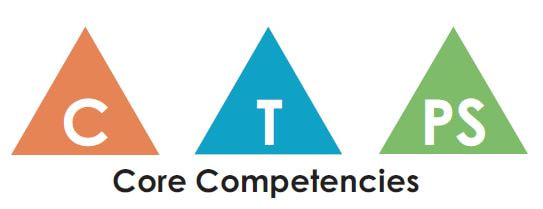 Curricular Competency: Share observations and ideas orally
Name It: I can share what is important to me 
Notice It:  During observation walks, science experiments, class discussions, reflections, observational drawings
Nurture It: “ I like how you told us about…” “You clearly showed your thinking and explained why…”
Curricular Competency: Express and reflect on personal experiences of place
Name It: I can describe my family and community 
Notice It: Neighbourhood walks, brainstorming, sharing/ show and tell, circle, observations of seasonal changes
Nurture It:   “I like how you connected it to…”  “Does that remind you of a time…”
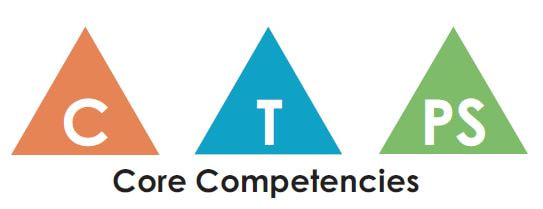 Curricular Competency: Take part in caring for self, family, classroom and school through personal approaches
Name It: I can participate in classroom and group activities to improve the classroom school, community, or natural world
Notice It: Being prepared, helping cleanup, identifying how students do things
Nurture It: “Thank you for helping tidy up…” “I saw that you helped your classmate…”
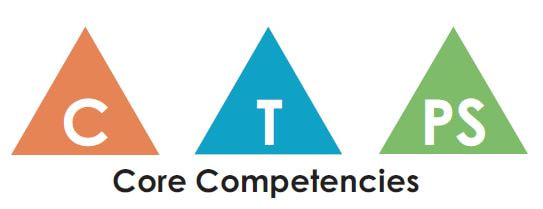 I can share what is important to me.
With support…
I am learning to…

share my ideas.
I am beginning to…
I can sometimes… 

share my ideas.
I can…
I am able to…
I can independently…

share my ideas.
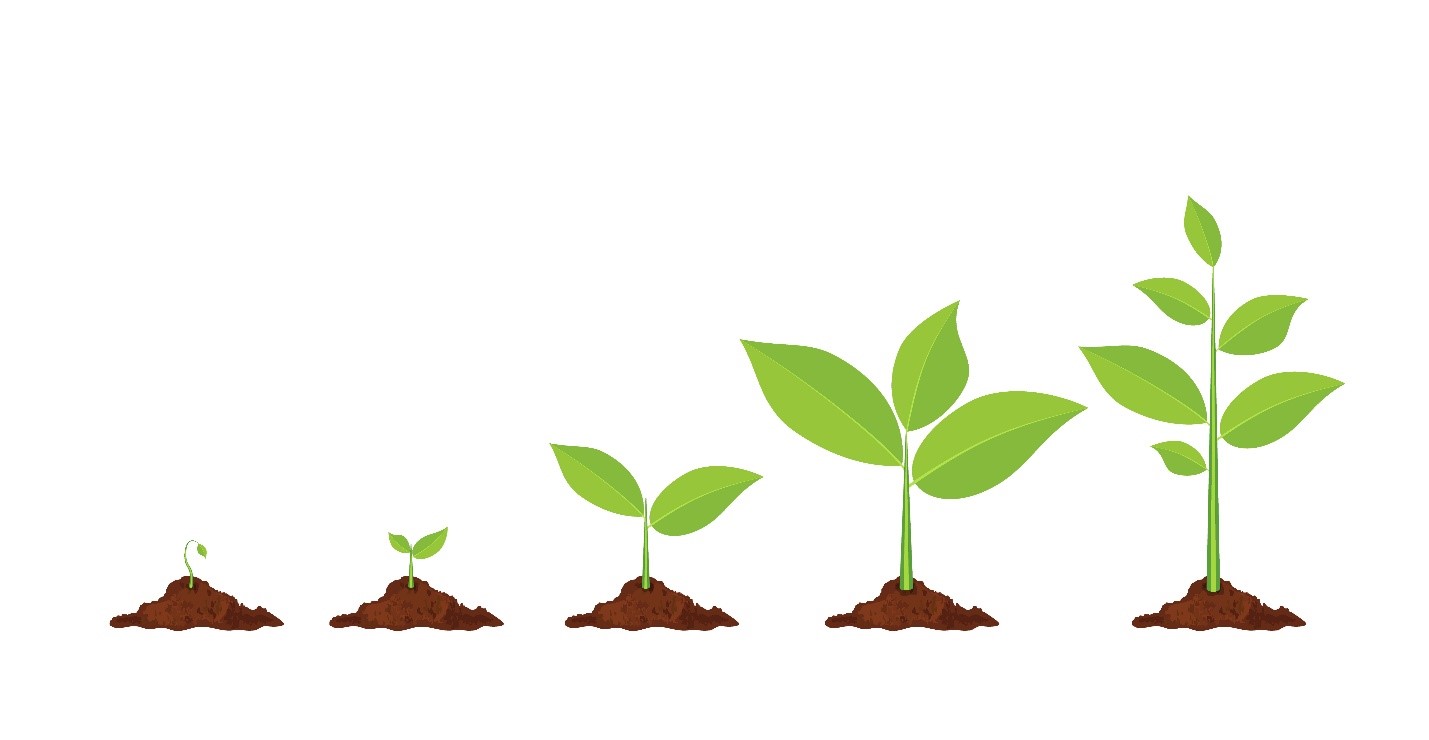 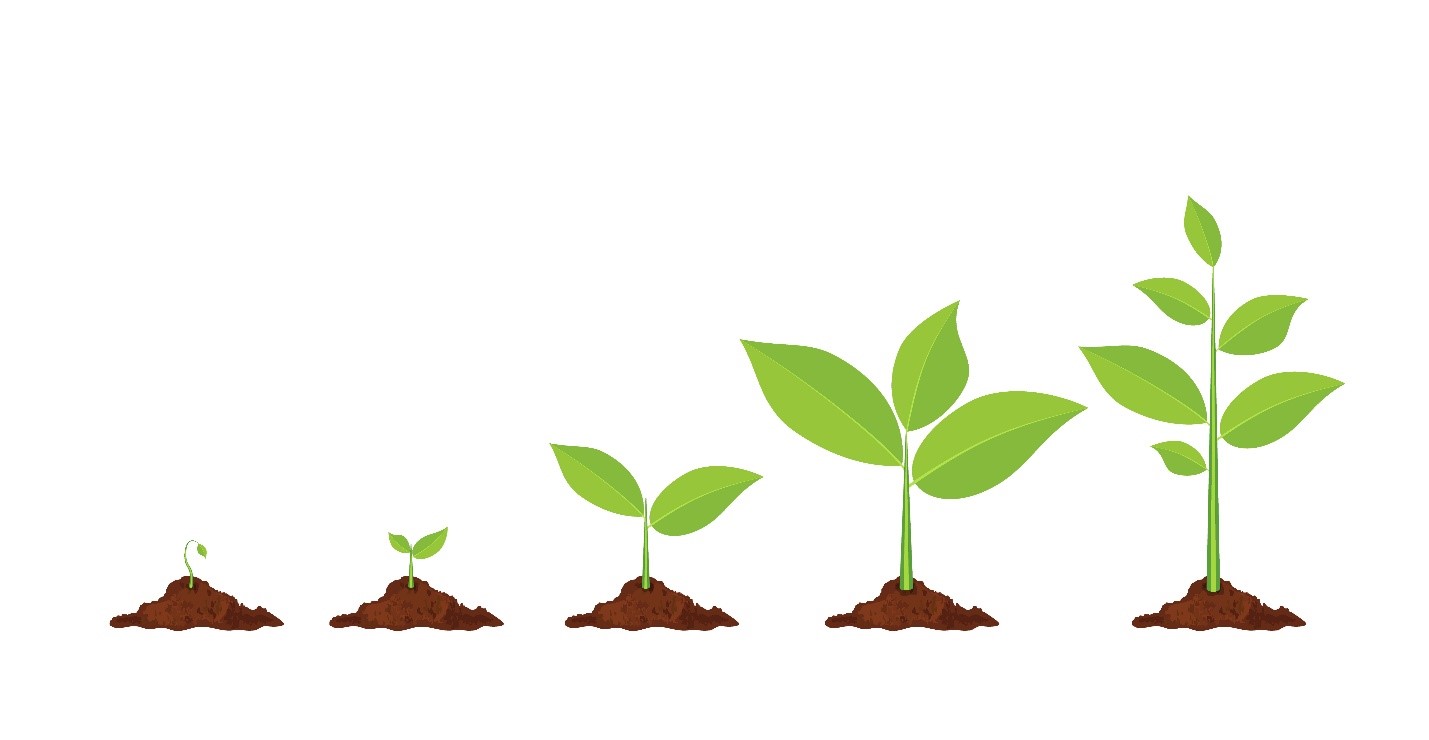 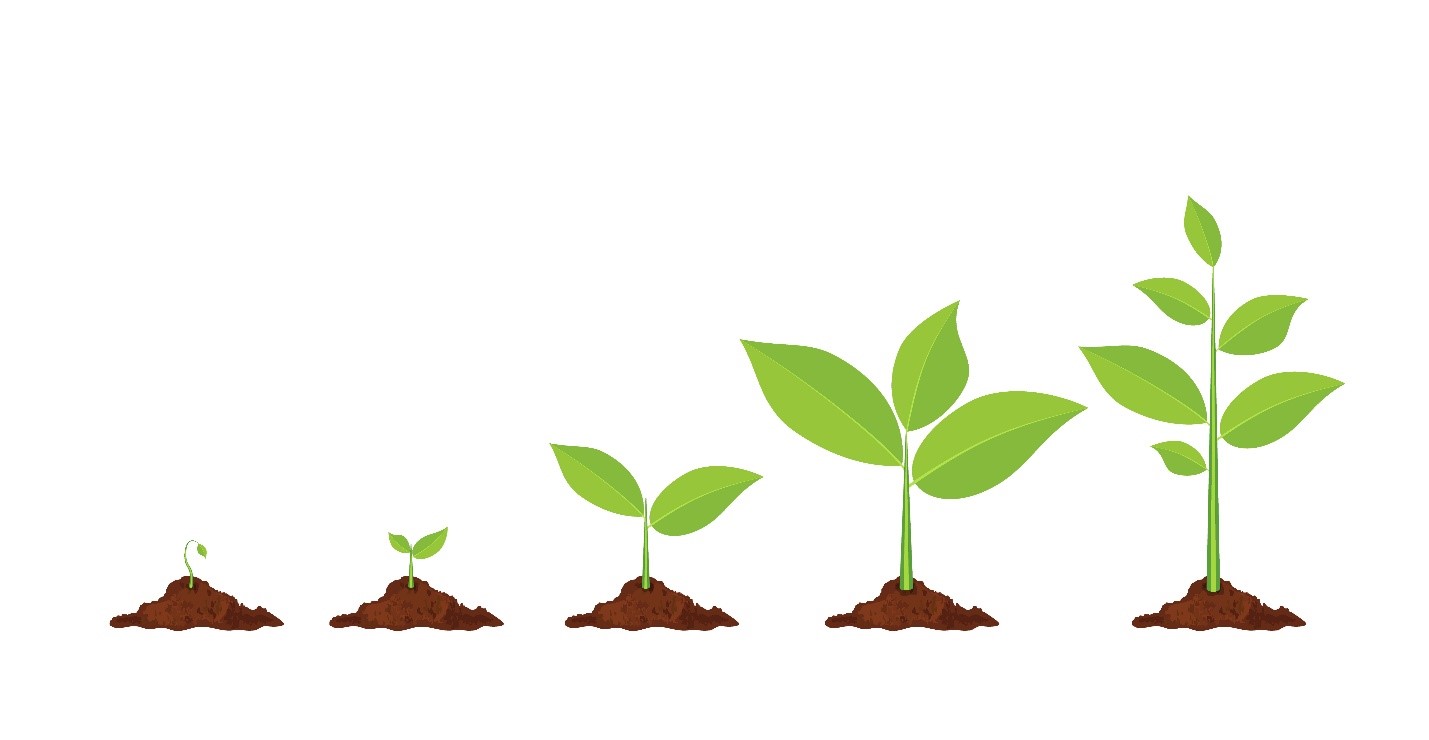 Cheat Sheet Prompts to Help “Nurture” 
Core Competencies
Wow!  That’s an interesting question about…
I see that you are really thinking about…
I like the way you are looking closely at…
I see that you are using your senses to explore…
I wonder what made you think of this...
I love that you are thinking about…
I wonder if there is a way to solve this…
Wow!  Have you seen something like this before…
I like that you used your creative/critical thinking skills to…
I like how you told us about…
You clearly showed your thinking and explained why…
I like how you connected to…
Does that remind you of a time…










How did you work with your group to develop your ideas…
How did you come up with your ideas…
Did you share your ideas with someone else…
What does this make you think of…
Did everyone in your group have the same/different ides…
What helped your learning…
What got in the way of your learning…
How did you feel when you were doing…
I noticed that you…
I noticed that your helped your classmate…
Thank you for helping…
What makes you say that…
What could you have done differently…
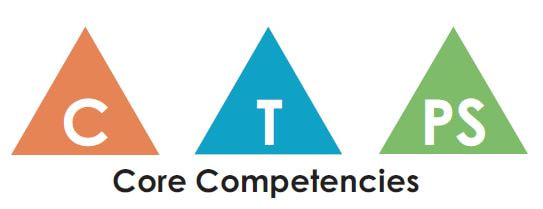 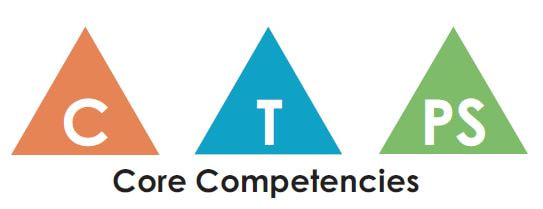 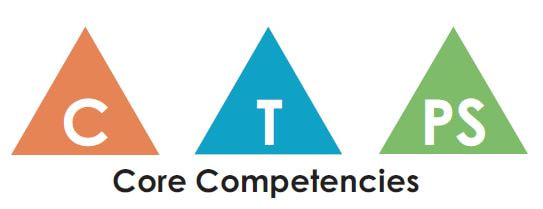 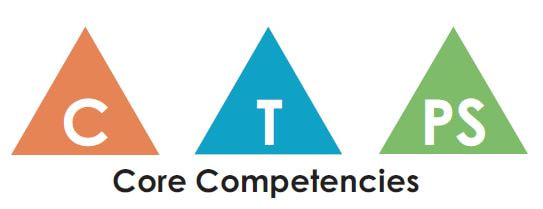 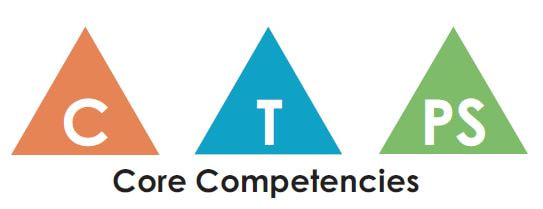 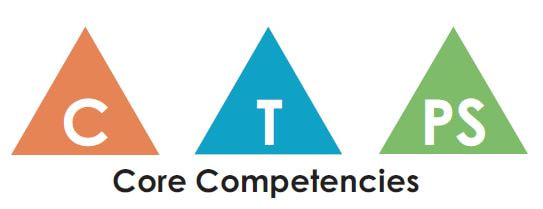 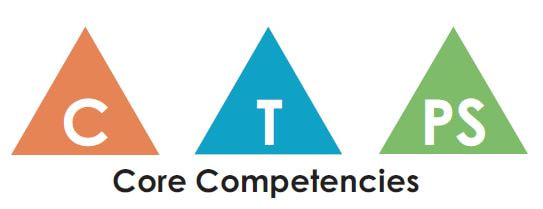 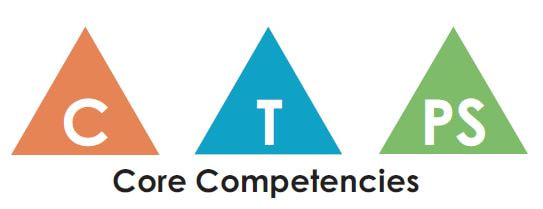 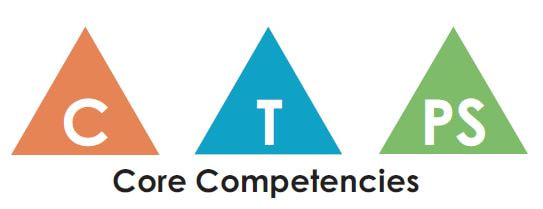 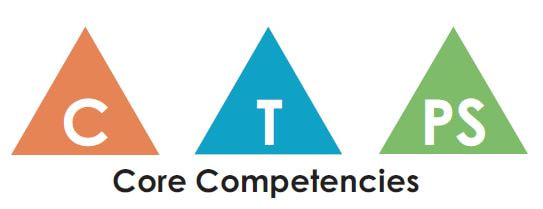 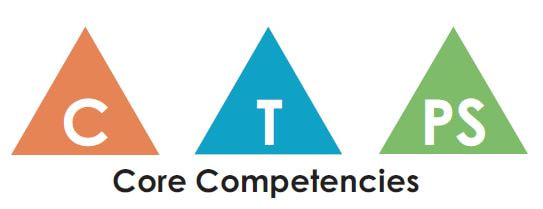 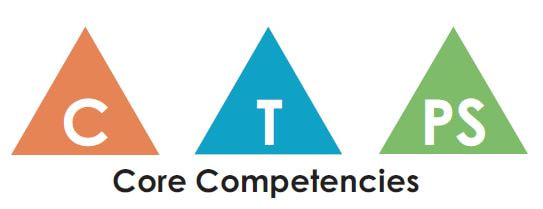 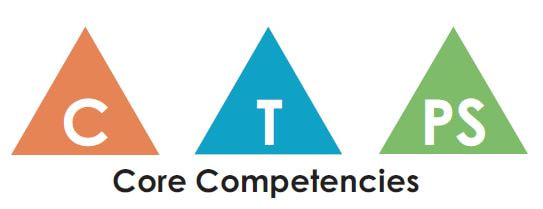 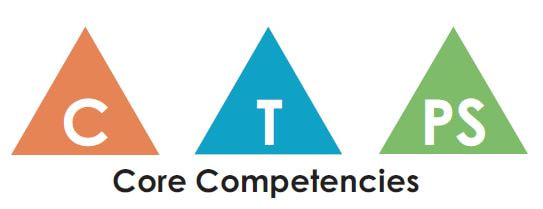 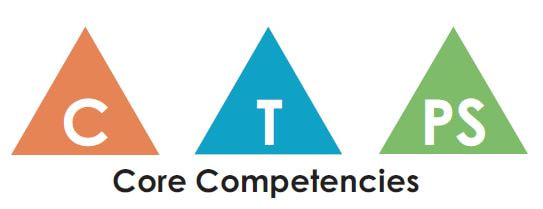 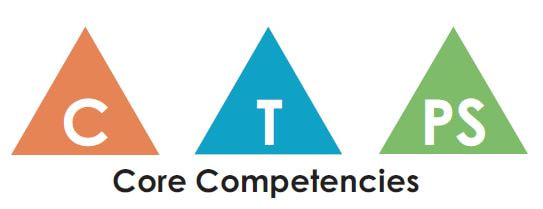 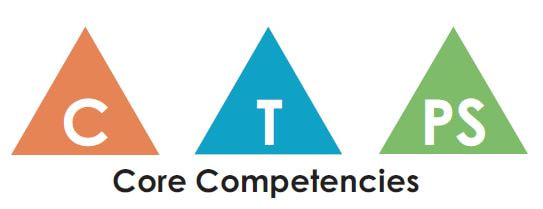 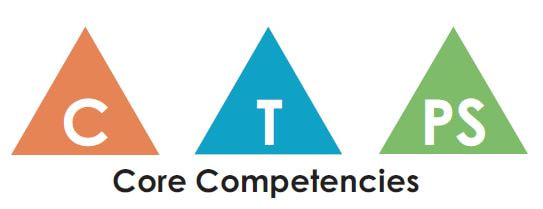 I can ask simple questions to get information.
With support…
I am learning to…

ask simple questions to get information
I am starting to…

ask simple questions to get information
I can sometimes… 

ask simple questions to get information.
I am able to…

ask simple questions to get information.
I am consistently able to…

ask simple questions to get information.
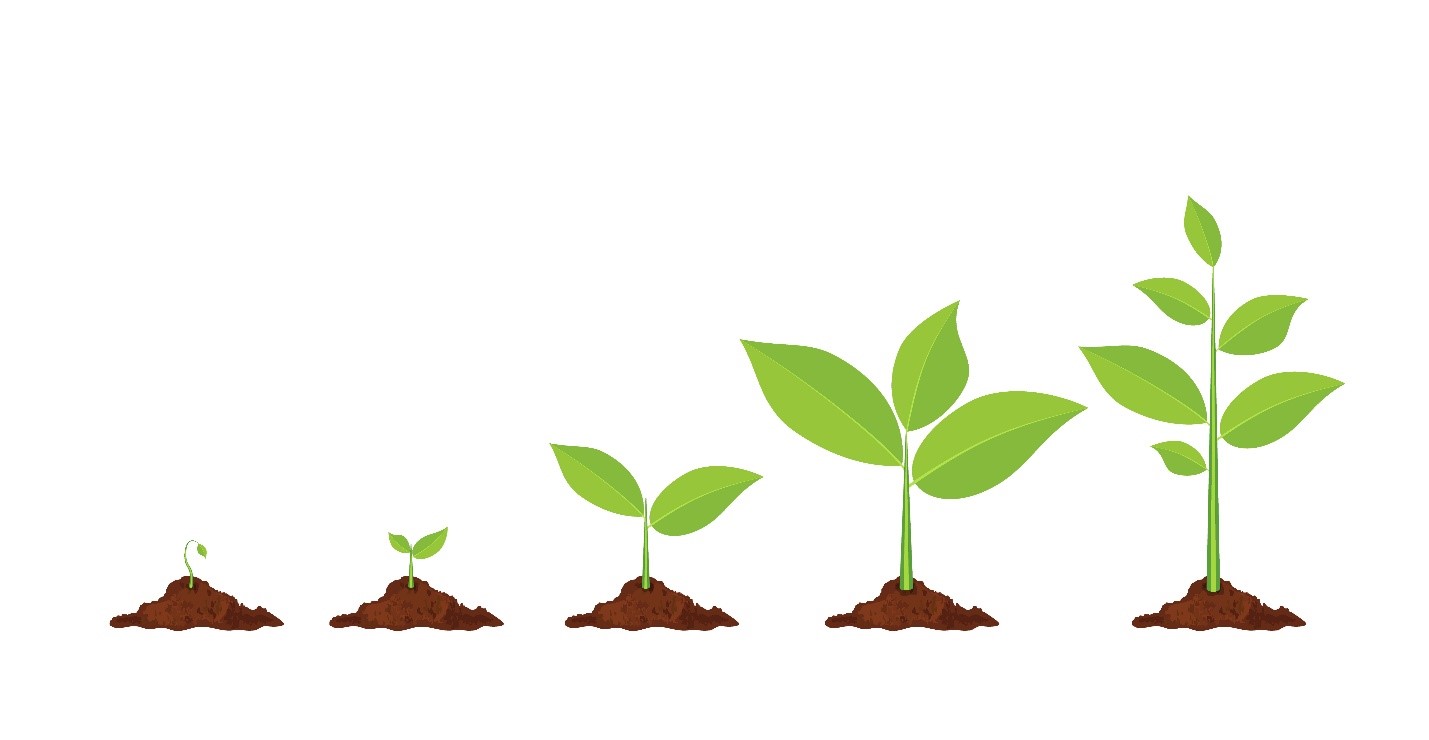 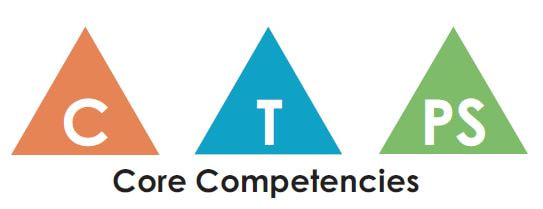 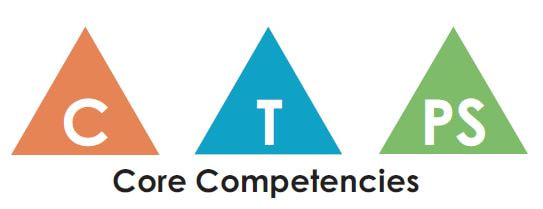 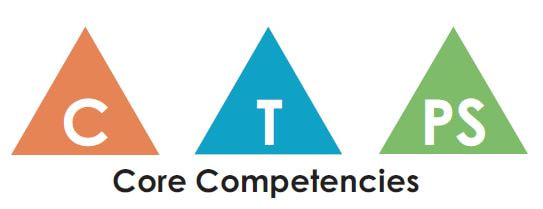